Sofocle, Edipo a Colono, v.46: riferimento ad una realtà scenica?
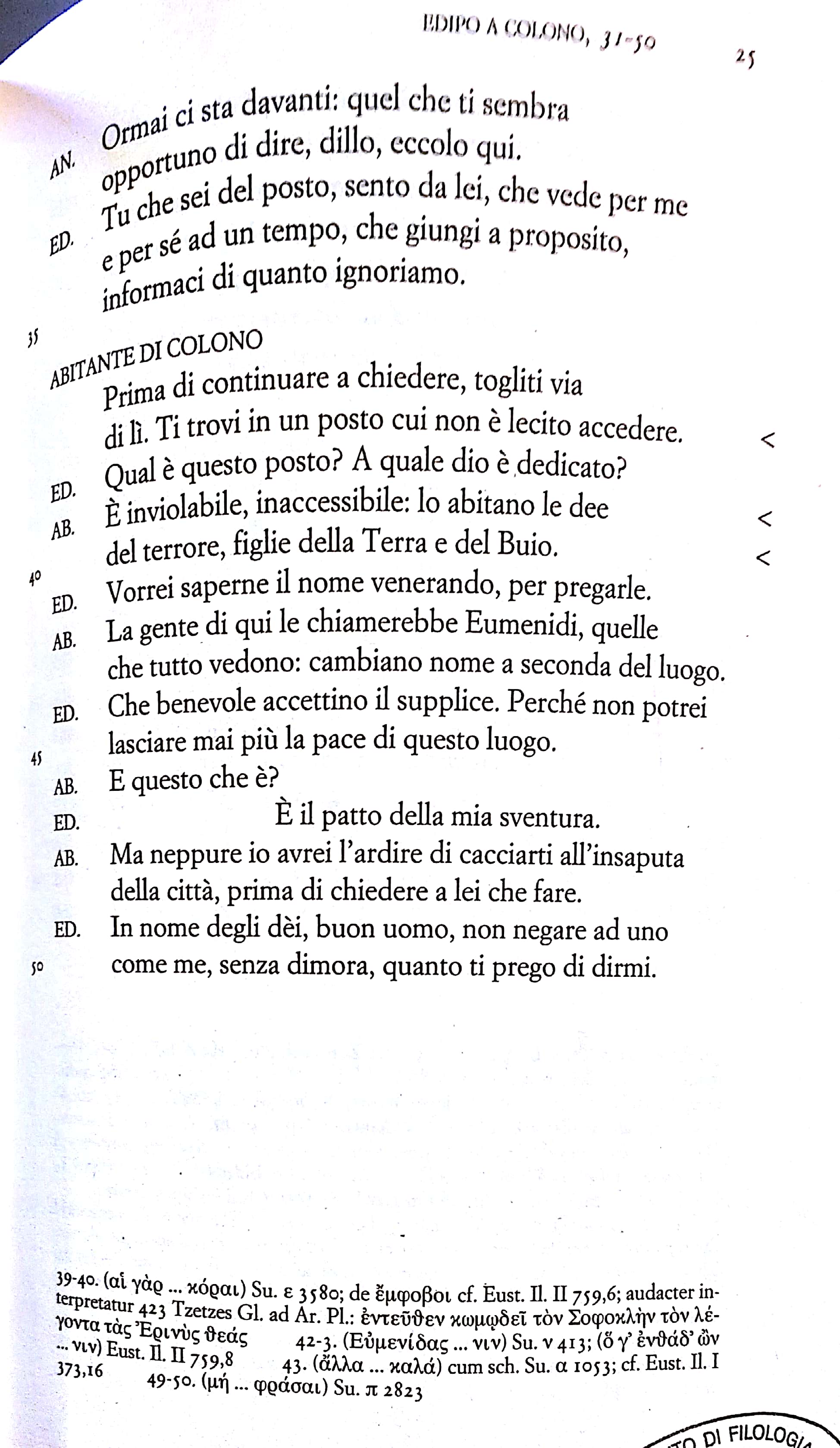 Due punti problematici:
A cosa si riferisce il τοῦτο?
Cosa significano ξυμφορά e ξύνθημα?
Cosa dicono gli apparati?

Niente (o niente di utile per la nostra ricerca)…
Edizioni critiche consultate: 


G. Avezzù-G. Guidorizzi-G. Cerri, Sofocle. Edipo a Colono, Milano 2008;
H. Lloyd-Jones-N.G. Wilson, Sophoclis fabulae, Oxford, Clarendon Press, 1990, 355-431; 
R.D. Dawe, Sophocles. Oedipus Coloneus, StuttgartLeipzig, Teubner, 19963 (19791 , 19852); 
A. Dain-P. Mazon-J. Irigoin, Sophocle, III, Paris 19995 (1960, 1967), 67-154; 
A. Colonna, Sophoclis Fabulae, III. Philoctetes, Oedipus Coloneus, Indices, Augustae Taurinorum 1983, 73-168, 174-177.
 Cosa dicono le traduzioni?
Riferiscono τοῦτο a ciò che Edipo ha appena detto (vv. 44-45)
Traduzioni consultate:


G. Cerri, Milano 2008;
A. Rodighiero, Venezia 1998;
P. Mazon, Parigi 1960-67;
F. Ferrari, Milano 1982;
G. Paduano, Torino 1982;
R. Jebb, Cambridge 1889.
Cosa dicono i commenti e le note?
1) Avezzù-Guidorizzi:
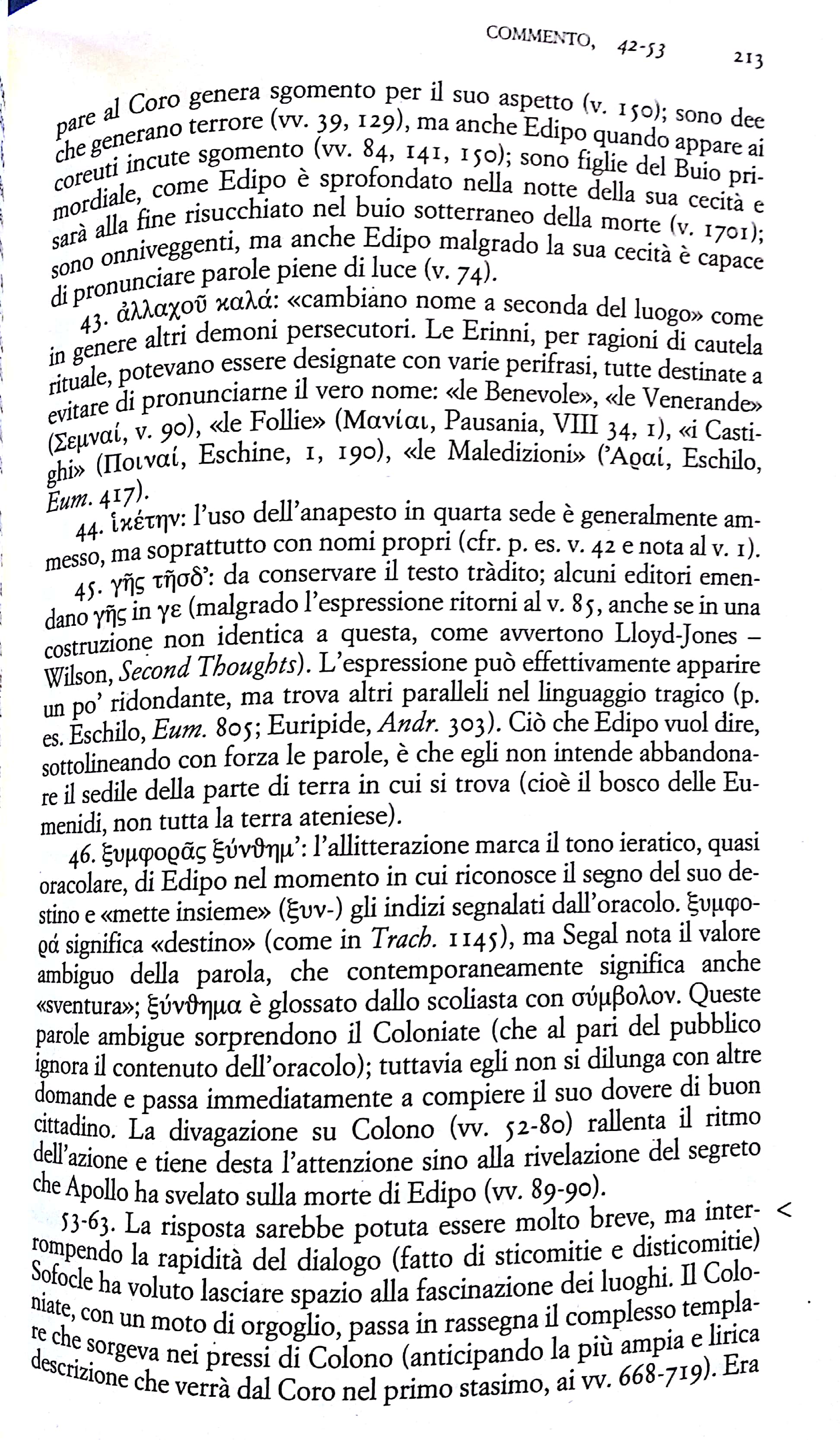 ξυμφορά: ambiguità tra «destino» e «sventura»
ξύνθημα: glossato con σὐμβολον (segno di riconoscimento? indizio? segnale? simbolo? patto?)
2) Meineke (Sophoclis Oedipus Coloneus, Berolini 1863):
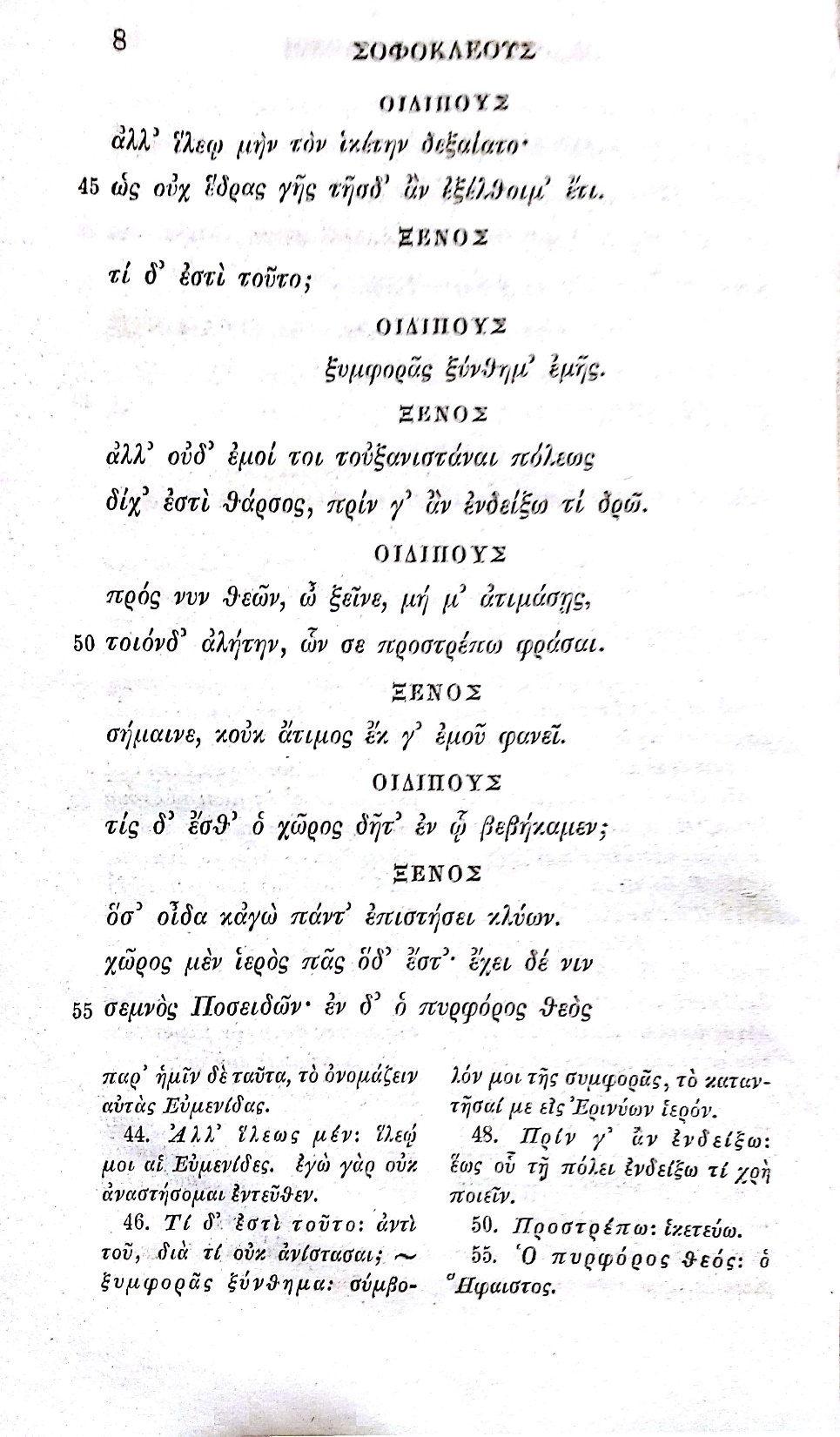 τί δ᾽ ἐστὶ τοῦτο; → In nome di cosa, perché non ti alzi? 

ξυμφορᾶς ξύνθημα → È il σὐμβολον (?) della συμφορά (?), il fatto che io sia arrivato nel santuario delle Erinni.
3) Jebb (Sophocles. The Plays and Fragments, II. The Oedipus Coloneus, Cambridge 1889)
  τί δ᾽ ἐστὶ τοῦτο; → What means this? What has this sudden resolve to do with the mention of the Eumenides? 

 σύνθημα = something agreed upon (συντίθεμαι), as e.g. a military watchword [parola d’ordine] (Her. 9.98).
Concentriamoci sul σύνθημα…
σύνθημα: segnale concordato con Apollo = raggiungimento del santuario delle Σεμναί, dove Edipo troverà pace (v. 90);

 Connessione con συντίθεμαι (= accordarsi, convenire, stabilire), mai con συντίθημι (nell’accezione di “mettere per breve tempo insieme”).

Edipo chiama la preghiera ai vv. 44-45 σύνθημα del suo destino: incarna i due nuclei del σύνθημα = “Qui ci sono le Eumenidi, qui mi fermo”.
Nascono altri problemi!
Se il segnale è arrivare nel santuario delle Σεμναί, come fa Edipo ad essere sicuro che di essere nel luogo giusto? 


Tuttavia vv. 95-101: Edipo sarebbe stato guidato dalle Eumenidi.
2) Apollo (vv. 94-95) ha promesso dei segnali: dove sono?

Profezia di Apollo (vv. 87-95):

- luogo lontano (χώραν τερμίαν): c’è!
θεῶν σεμνῶν: ci sono!
ἕδραν (vuol dire anche «seggio», cfr. v.19): c’è!
segnali (σημεῖα […] ἢ σεισμὸν ἢ βροντήν τιν᾽ ἢ Διὸς σέλας): 
dove sono??

Gli spettatori ne avrebbero notato la mancanza…
Proposta:
e se τί δ᾽ ἐστὶ τοῦτο; e σύνθημα si riferissero ad una realtà scenica?
Riguardo ai σημεῖα:

Prima o dopo i vv. 44-45?
Uno o più segni?
- Si potevano produrre lampi?
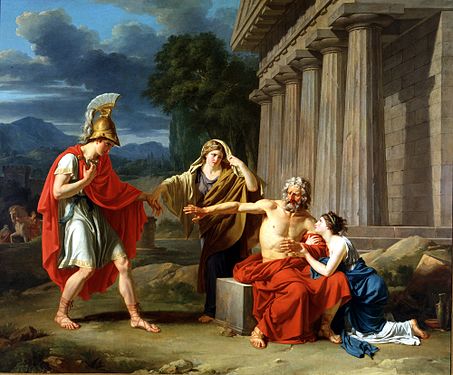 Edipo a Colono, Jean-Antoine-Théodore Giroust (1788)